MEHANIKA I (STATIKA)
MEH1-22.23-P14
19.12.2022.
1
Proizvoljni prostorni sistem sila – Uslovi ravnoteže
Da bi kruto telo usled delovanja proizvoljnog prostornog  sistema sila, bilo u ravnoteži (stanju mirovanja), potrebno je i dovoljno da glavni vektor i glavni moment tog sistema sila, budu jednaki nuli (0).
19.12.2022.
2
Da bi kruto telo usled delovanja proizvoljnog prostornog sistema sila, bilo u ravnoteži, potrebno je i dovoljno da mu: Sume projekcija svih  sila na ose pravouglog koordinatnog sistema i sume momenata svih sila, za te ose, budu jednake nuli (0).
Prostorni sistem sila koji ispunjava ove uslove jeste uravnoteženi sistem sila (telo na koji deluje ovakav sistem nalazi se u stanju mirovanja).
19.12.2022.
3
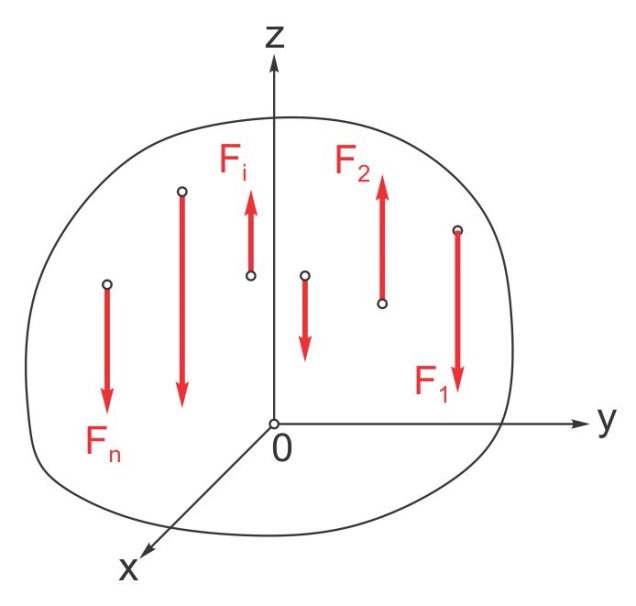 Uslovi ravnoteže:
Kruto telo izloženo  prostornom sistemu paralelnih sila
19.12.2022.
4
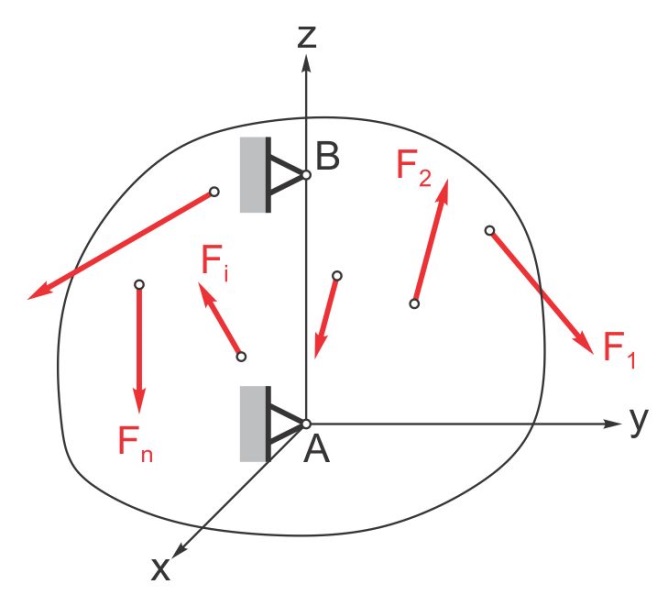 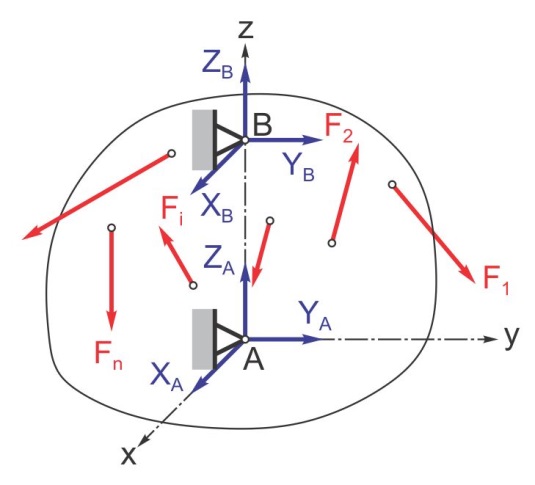 Vezano kruto telo izloženo proizvoljnom  prostornom sistemu sila (veza ostvarena sa 2 nepokretna sferna zgloba)
Reakcije ?
Za određivanje reakcija trebaju nam statički uslovi ravnoteže.
19.12.2022.
5
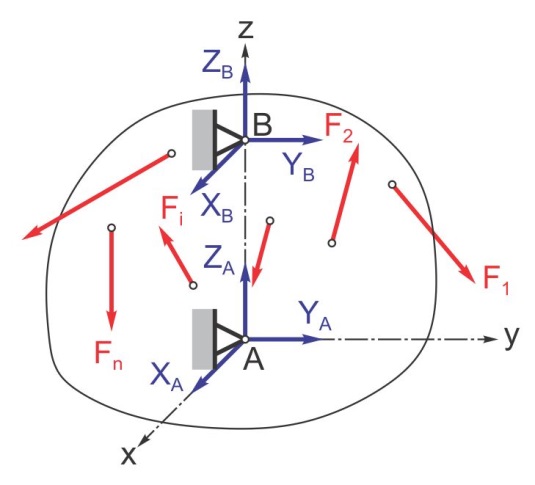 Statički uslovi ravnoteže:
19.12.2022.
6
19.12.2022.
7
19.12.2022.
8
Imamo statičku neodređenost !
ZAPAŽANJE: Statičku određenost imaćemo ako je jedan zglob sferni, a drugi cilindrični !
19.12.2022.
9
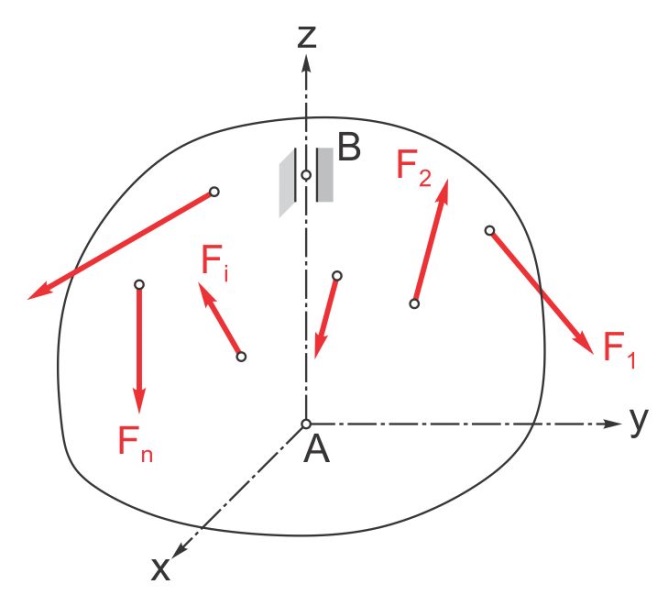 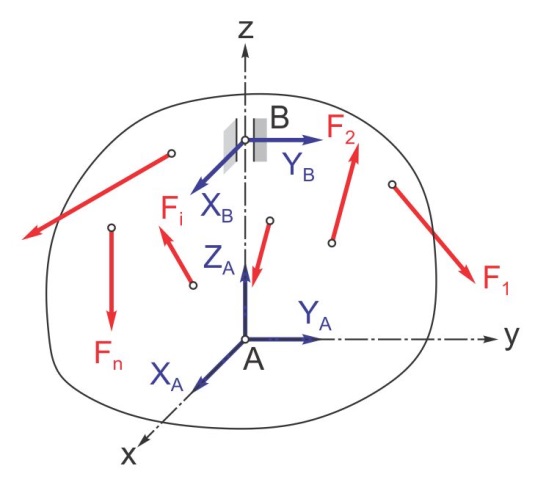 Vezano kruto telo izloženo proizvoljnom  prostornom sistemu sila (veza ostvarena sfernim zglobom A i cilindri-čnim zglobom B)
Reakcije ?
19.12.2022.
10
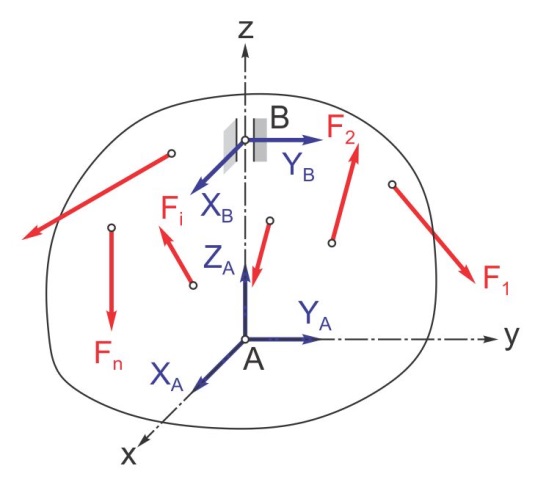 Statički uslovi ravnoteže:
19.12.2022.
11
19.12.2022.
12
TEŽIŠTE
Središte ili centar sistema paralelnih sila
Pre nego što usvojimo pojam težišta, treba da usvojimo pojam središta ili centra sistema paralelnih sila.
Pretpostavimo da na izvesno kruto telo deluje sistem paralelnih sila.
Ovakav sistem se svodi na rezultantu koja je paralelna svim silama sistema.
Glavni moment sistema paralelnih sila jednak nuli (0) ili je različit od nule i normalan () na rezultatu.
19.12.2022.
13
Središte ili centar C  sistema paralelnih sila predstavlja napadnu tačku rezultante tog sistema
Osobina rezultante sistema paralelnih sela je da se pri obrtanju svih sila oko odgovarajućih napadnih tačaka, za isti ugao i u istu stranu, i ona obrne oko središta ili centra C, za isti ugao i u istu stranu.
Odavde proizilazi da se središte ili centar C sistema paralelnih sila, u odnosu na telo na koji dati sistem sila deluje, ne menja (fiksna je tačka).
19.12.2022.
14
Intenzitet rezultante sistema paralelnih sisla jednak je sumi intenziteta svih sila, tj.
Za glavni moment prema napred rečenom, važi:
ili
19.12.2022.
15
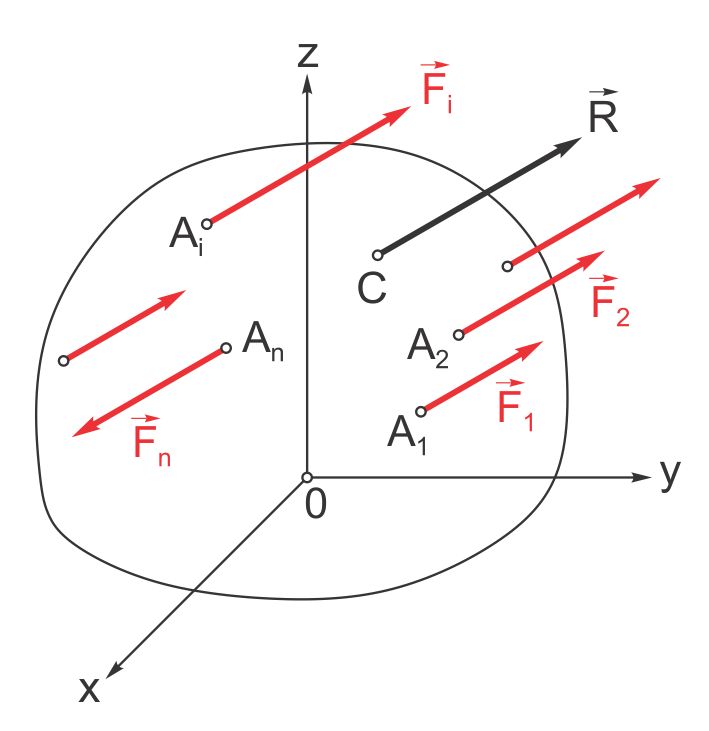 Kordinate napadnih tačaka sila na slici, su:
i iste su poznate.
Primer sistema paralelnih sila koji deluje na proizvoljno kruto telo i rezultanta tog sistema
19.12.2022.
16
Koordinate središte ili centar datog sistema paralelnih sila, su:
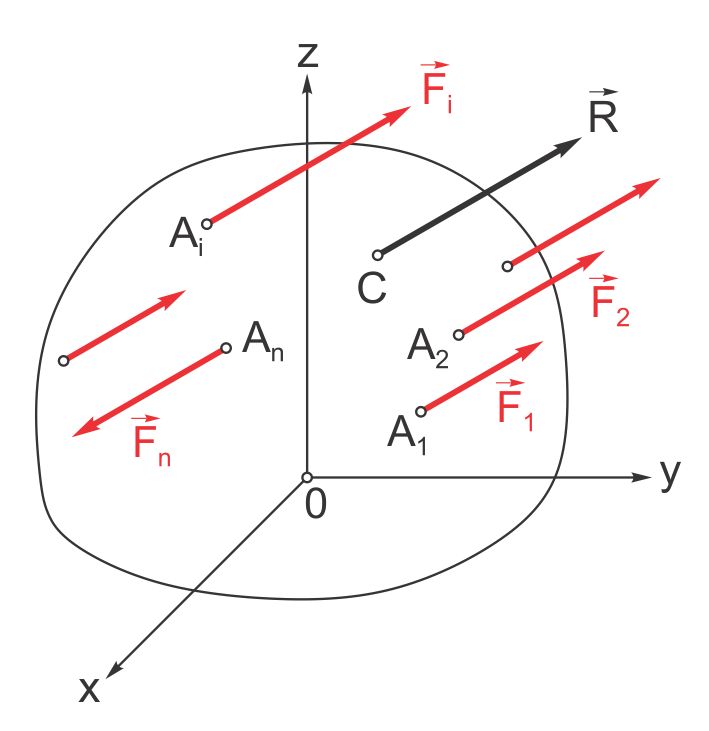 i iste treba odrediti.
i iste izraziti na način
Svim silama možemo pridružiti jedinični vektor
19.12.2022.
17
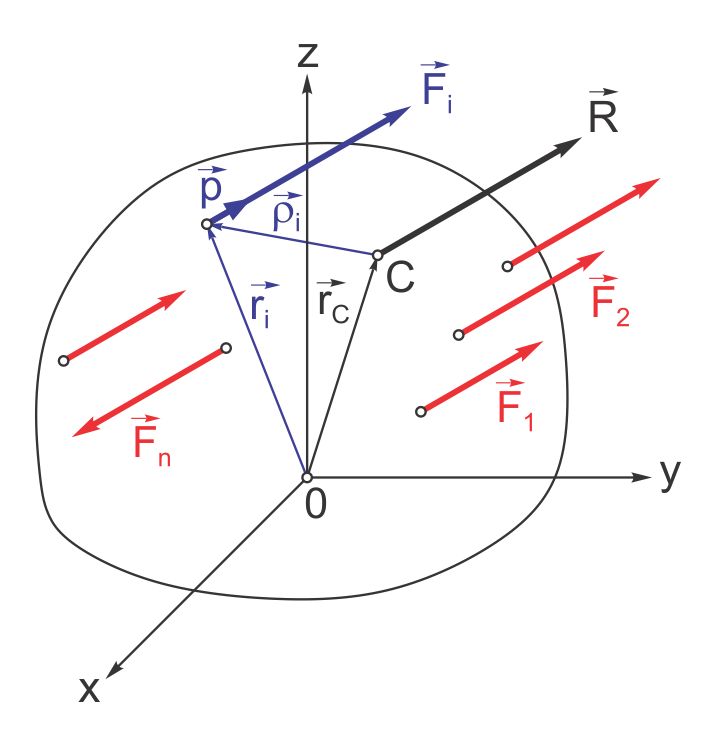 Uz određivanje koordinata središta sistema paralelnih sila
Za određivanje koordinata središta sistema paralelnih sila primenimo Varinjonov teorem za tačku C (središte sistema paralelnih cila).
19.12.2022.
18
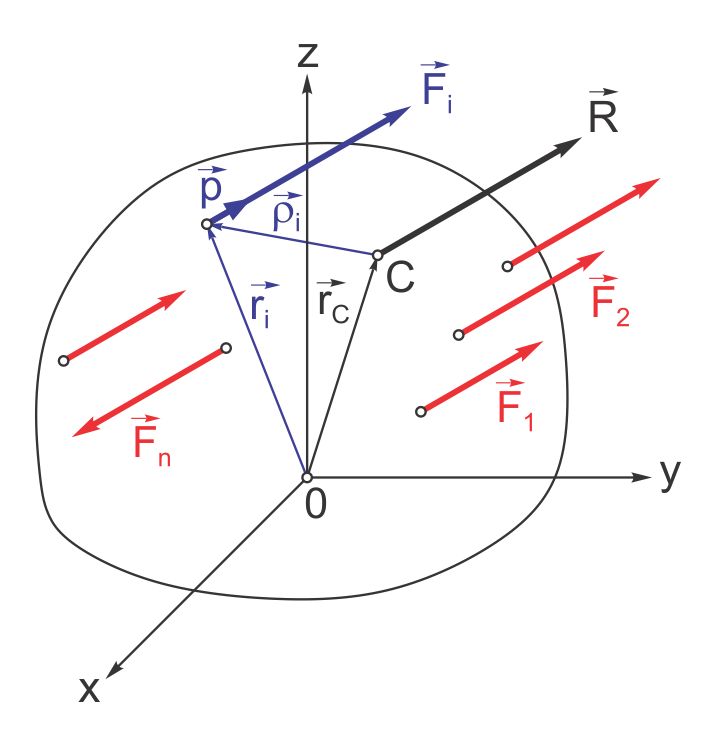 19.12.2022.
19
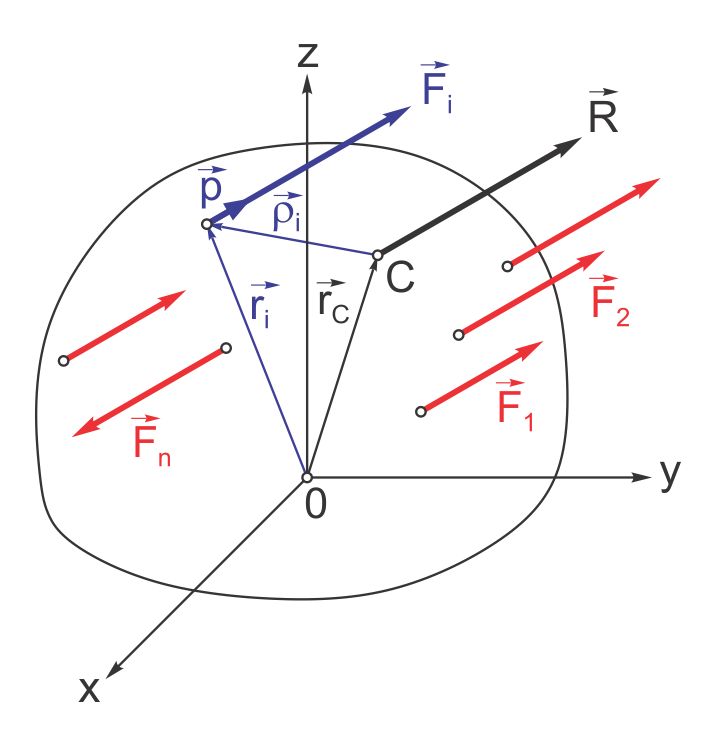 19.12.2022.
20
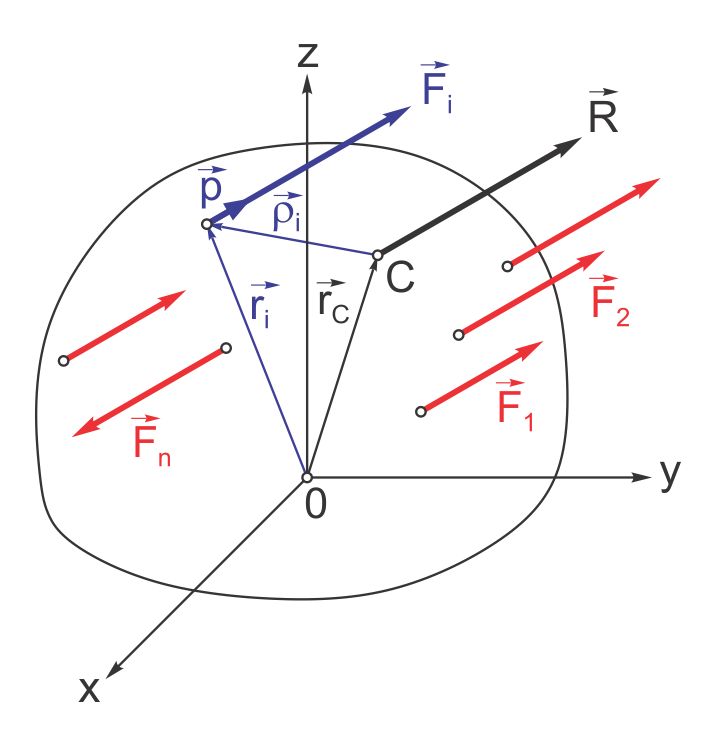 Konstantu u vektorskom proizvodu možemo vezati uz bilo koji vektor, i saglasno tome iz
19.12.2022.
21
Vektor položaja središta ili centra C sistema paralelnih sila je fiksan i zbog toga iz
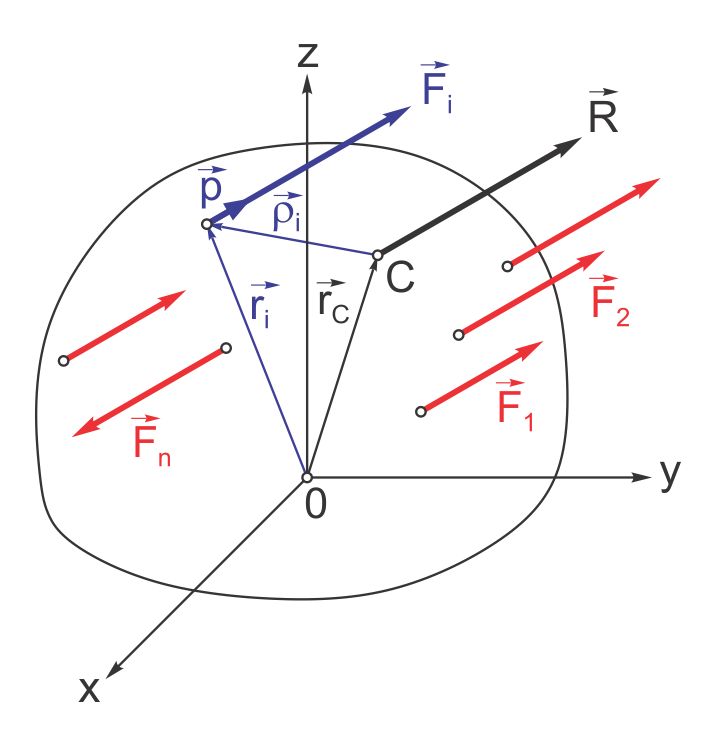 Ovo će biti jednako nuli (0) ako je
19.12.2022.
22
19.12.2022.
23
19.12.2022.
24
19.12.2022.
25
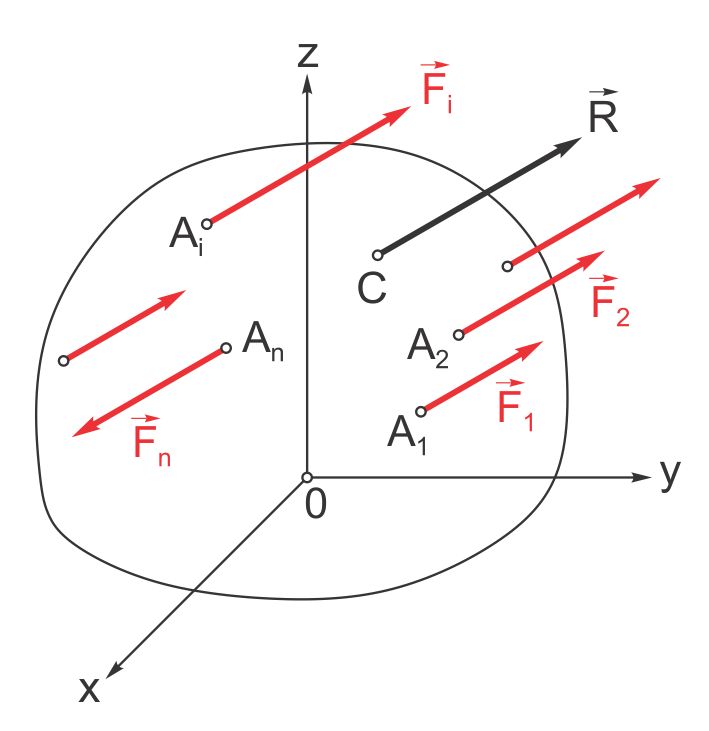 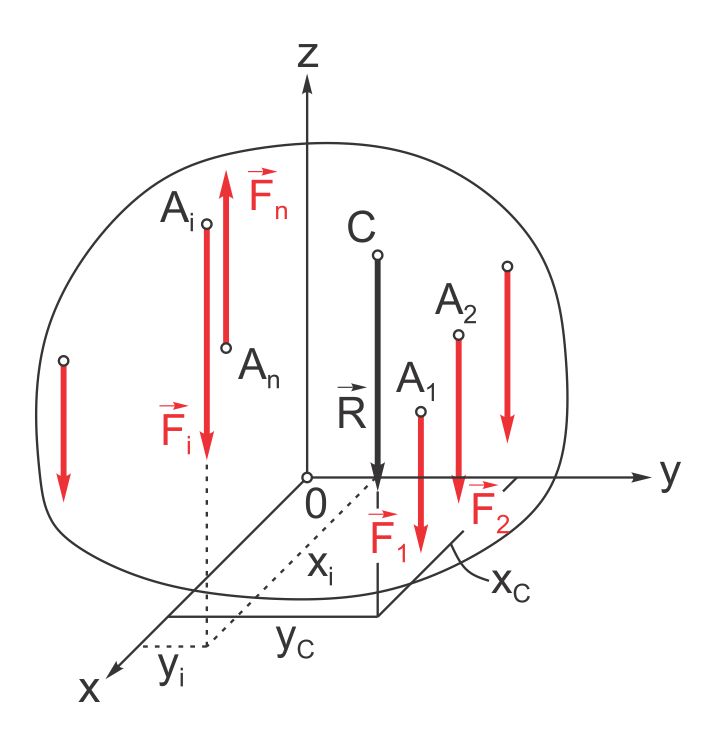 Obrtanjem oko napadnih tačaka sve sile sistema na levoj slici, dovedene su u položaj paralelnosti sa z osom.
19.12.2022.
26
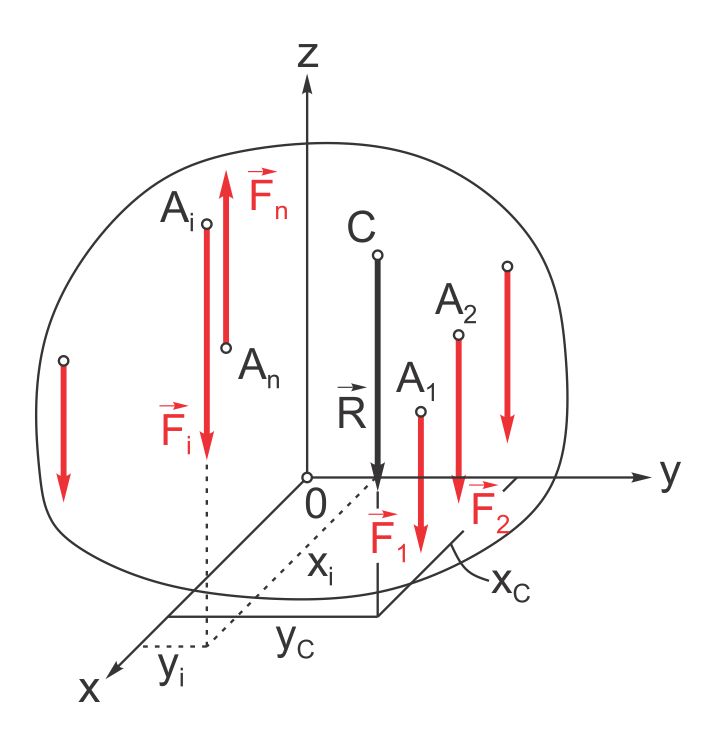 Koordinate središta C sistema paralelnih sila možemo odrediti i primenom Varinjonovog teorema za koordinatne ose.
Varinjonov teorem za koordinatne ose x i y, glasi:
19.12.2022.
27
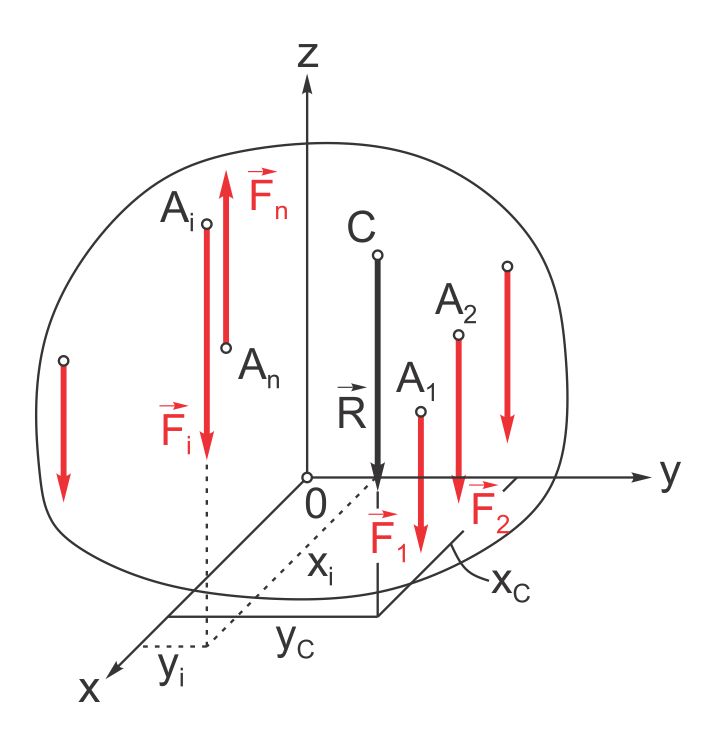 19.12.2022.
28
19.12.2022.
29
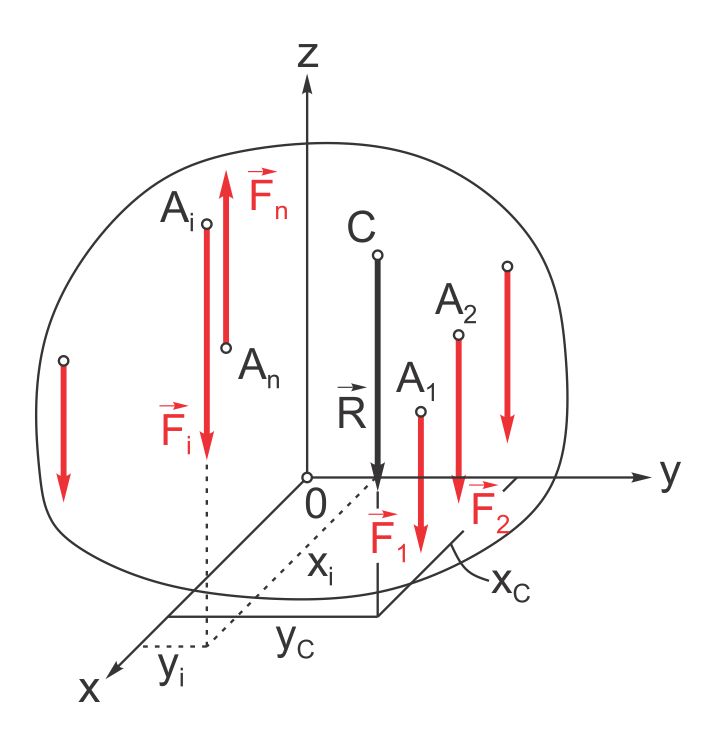 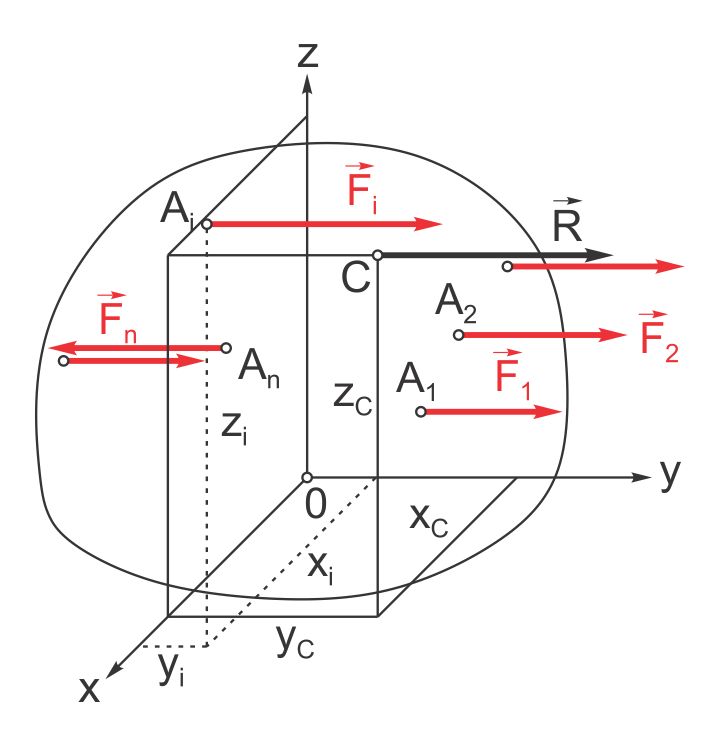 Obrtanjem za /2 oko napadnih tačaka sve sile sistema na levoj slici, dovedene su u položaj paralelnosti sa y osom.
19.12.2022.
30
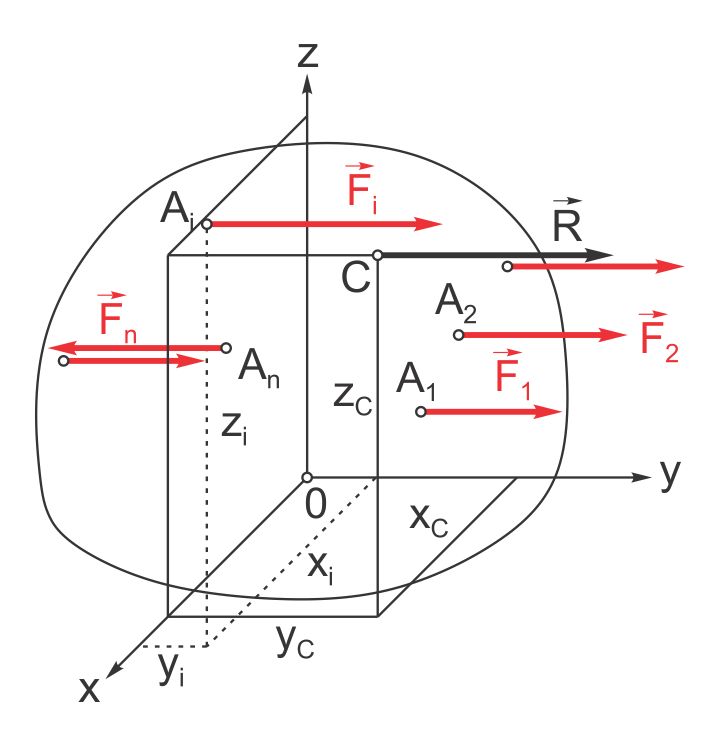 Varinjonov teorem za koordinatnu osu x glasi:
19.12.2022.
31
Težište krutog tela
Na svako kruto telo, odnosno na sve njegove deliće deluje sila zemljine teže.
Naime na n delića posmatranog krutog tela deluje n paralelnih sila usmerenih prema zemlji i svaka od njih jednaka je težini odgovarajućeg delića.
Težina posmatranog krutog tela jednaka je sumi težina svih njegovih delića.
Napadna tačka težine krutog tela je njegovo težište.
19.12.2022.
32
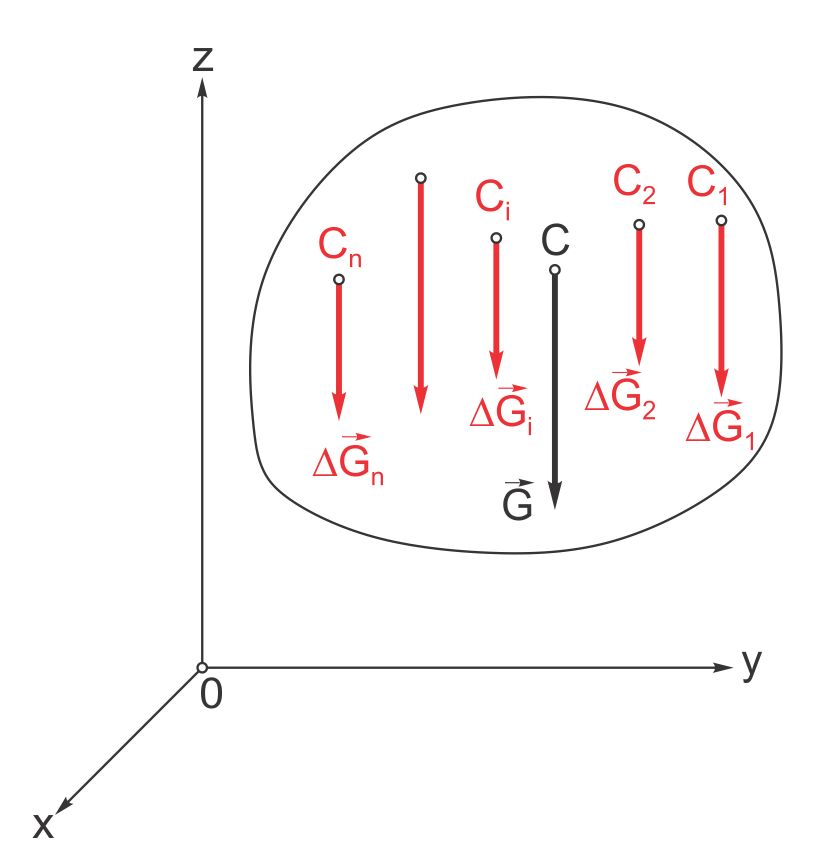 Približni izrazi za sračunavanje koordinata težišta C, glase:
19.12.2022.
33
Primena ovih izraza za sračunavanje koordinata težišta C, krutog tela, moguća je ako se telo može rastaviti na konačan broj delića ito sa tačnošću  do dimenzija i-tog materijalnog delića.
19.12.2022.
34
Težište homogenih tela
Kod homogenih tela, težina bilo kojeg njegovog delića proporcionalna je zapremini istog.
Saglasno ovom imamo da su:
 - Specifična težina (težina po jedinici zapremine)
19.12.2022.
35
Pomoću približnih izraza za sračunavanje koordinata težišta krutog tela
sa
Dolazimo do približnih izreza za sračunavanje koordinata težišta homogenih tela.
19.12.2022.
36
Približni izrezi za sračunavanje koordinata težišta homogenih tela.
19.12.2022.
37
Kod površinskih nosećih elemenata konstrukcija, elemenata kod kojih je jedna dimenzija (debljina) mnogo manja od ostale dve,  možemo posmatrati srednje površi i površinski raspoređene mase.
U površinske noseće elemente ubrajamo ploče i ljuske.
Srednja površ koja je podjednako udaljena od gornje  i donje površi, kod ploča je ravna, a kod ljuski je zakrivljena.
Težine delića površinskih nosećih elemenata proporcionalne su površini pripadajućih delića srednje površi.
19.12.2022.
38
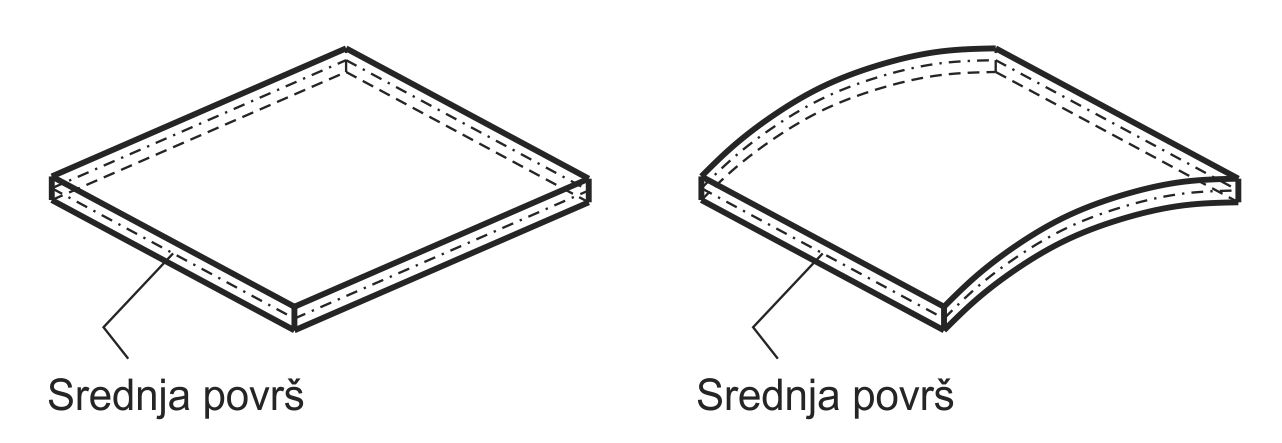 Ploča
Ljuska
Površinski noseći elementi konstrukcija
19.12.2022.
39
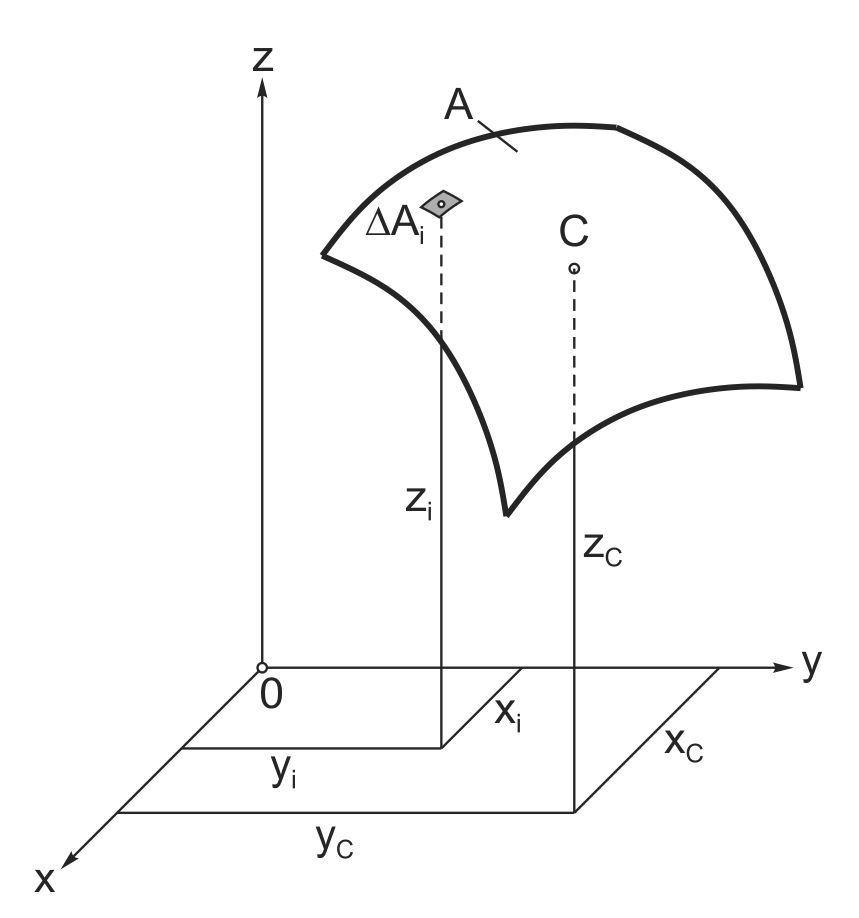 ’ - Specifična površinska težina (težina po jedinici površine)
Uz određivanje koordinata težišta ljuske
19.12.2022.
40
Približni izrezi za sračunavanje koordinata težišta ljuske kao homogenog površinskog nosećeg elementa.
19.12.2022.
41
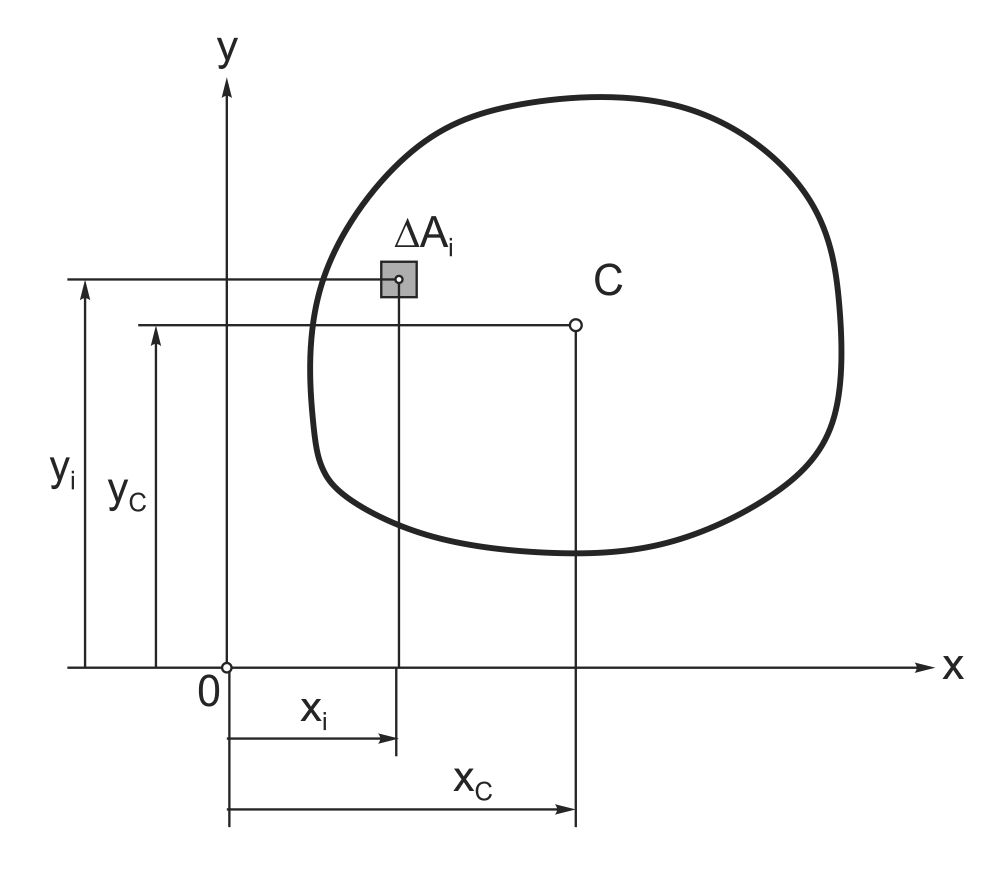 ’ - Specifična površinska težina (težina po jedinici površine)
Uz određivanje koordinata težišta ploče
19.12.2022.
42
Približni izrezi za sračunavanje koordinata težišta ploče kao homogenog površinskog nosećeg elementa.
19.12.2022.
43
Statički momenti za osu y i osu x.
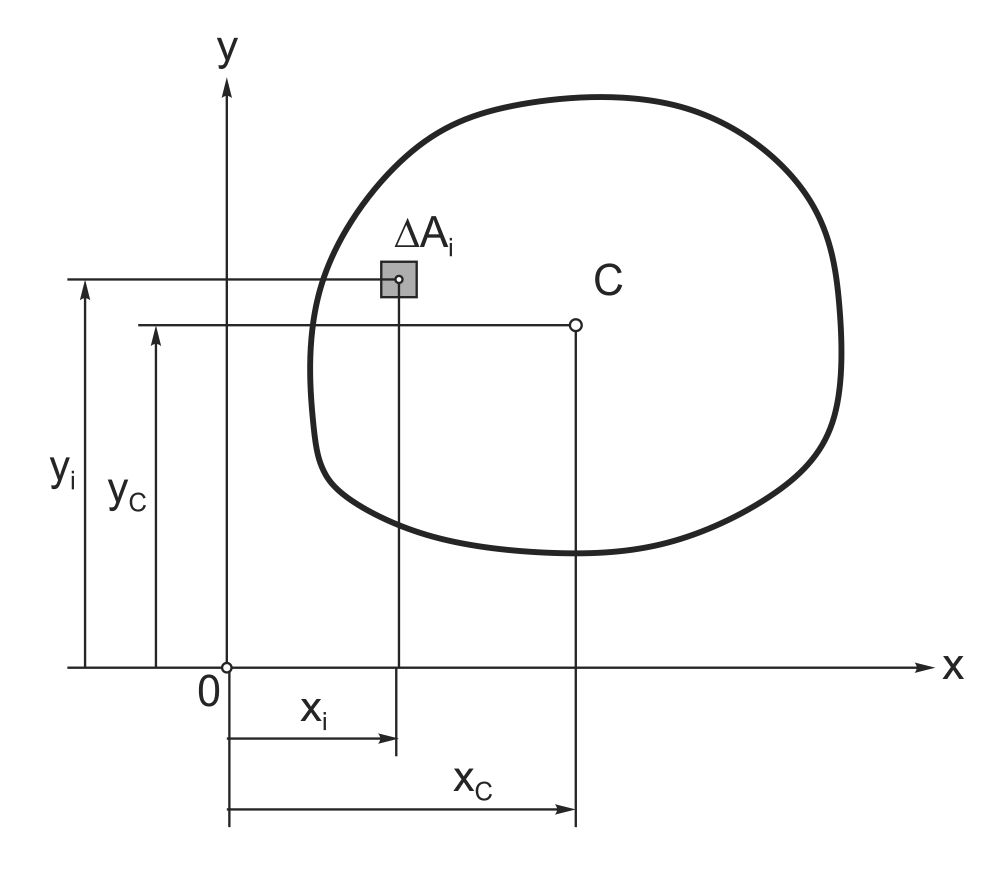 19.12.2022.
44
Kod linijskih nosećih elemenata konstrukcija, elemenata kod kojih je jedna dimenzija (dužina) mnogo veća od ostale dve,  možemo posmatrati osu i linijski (podužno) raspoređene mase.
U linijske noseće elemente ubrajamo štapove i grede.
Težine delića linijskih nosećih elemenata  (pravih ili krivih) proporcionalne su njihovoj dužini.
19.12.2022.
45
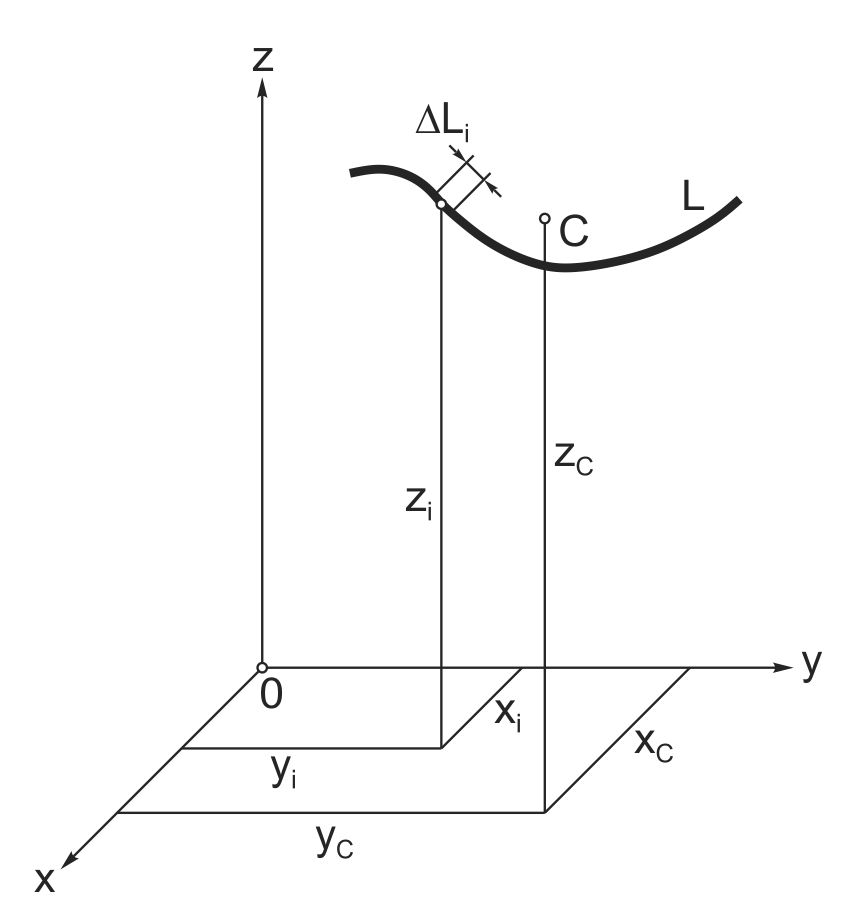 ’’ - Specifična linijska težina (težina po jedinici dužine)
Uz određivanje koordinata težišta linijskih nosećih elemenata (homogenih linija)
19.12.2022.
46
Približni izrezi za sračunavanje koordinata težišta linijskog nosećeg elementa (homogene linije).
19.12.2022.
47